Year 6
Relationships and Sex Education
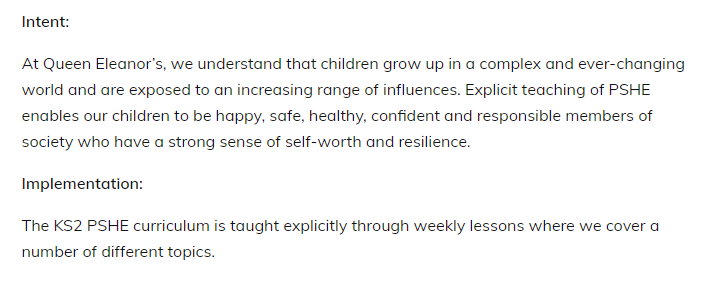 Kapow Primary
At Queen Eleanor’s, we use a scheme called ‘Kapow Primary’ 
It follows the National Curriculum objectives and ensures progression across all year groups
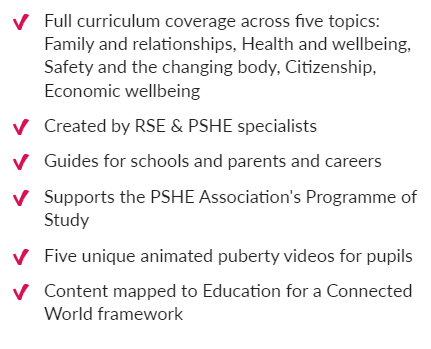 Progression
The slide will show the progression of learning in Key Stage 2.
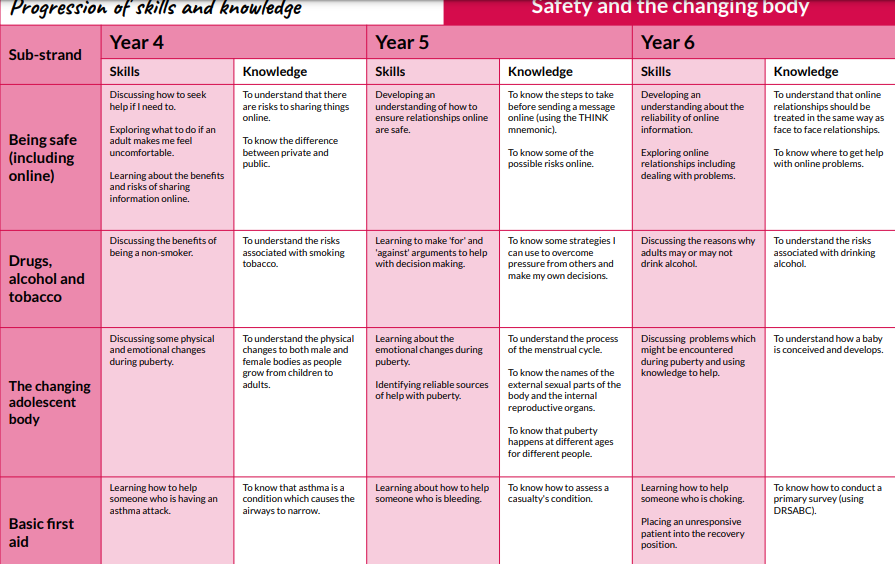 Lesson 1
Setting ground rules for RSE:

 Respecting other people’s ideas
There are no silly questions 
Keeping what is said in the room, in the room 
That we are all different and that is fine
Units being covered
Physical and emotional changes experienced during puberty
Conception
Pregnancy and birth
Examples of resources used: Physical and Emotional Changes at Puberty
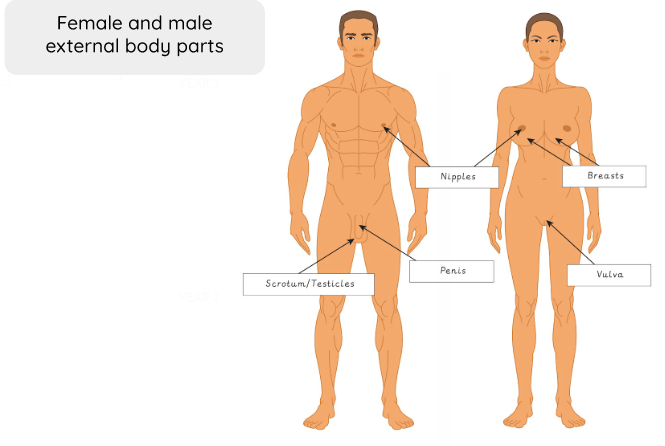 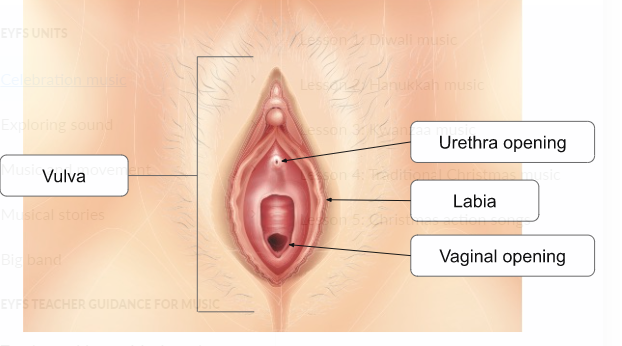 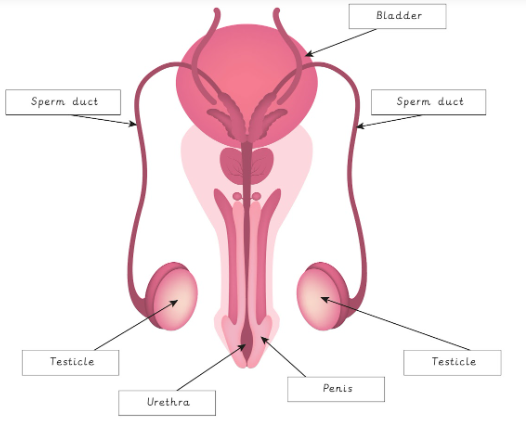 Changes at Puberty Video
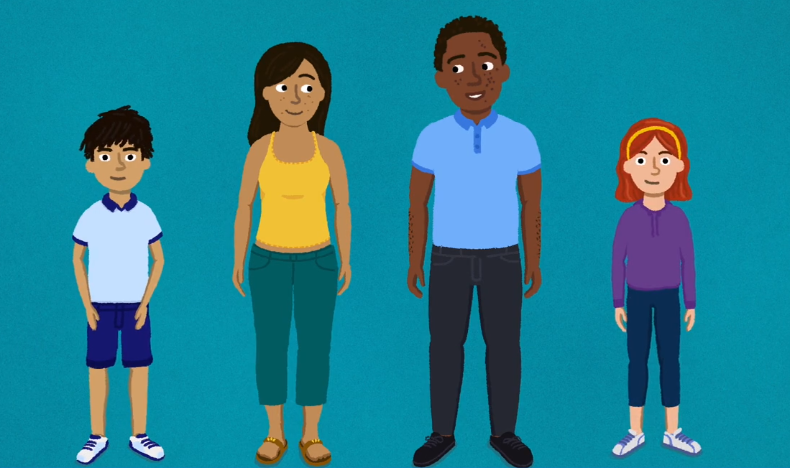 Examples of resources used: ConceptionYou have the right to withdraw your child from this lesson but we would strongly encourage that all children are involved in all lessons.
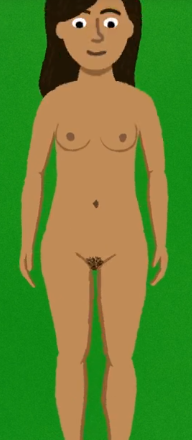 Menstruation Video
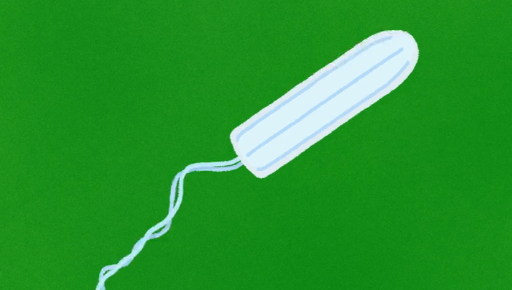 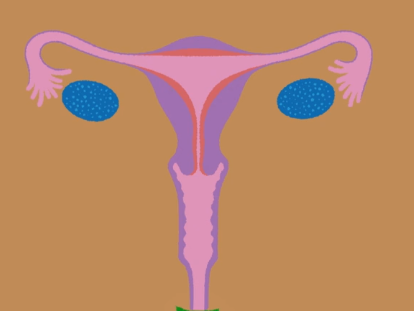 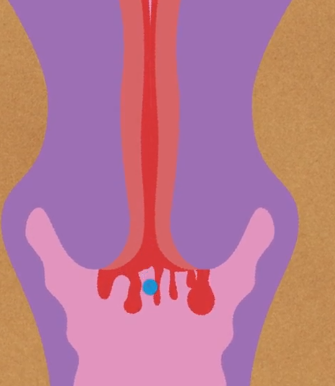 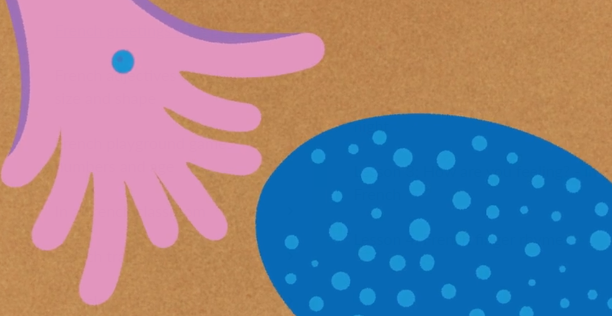 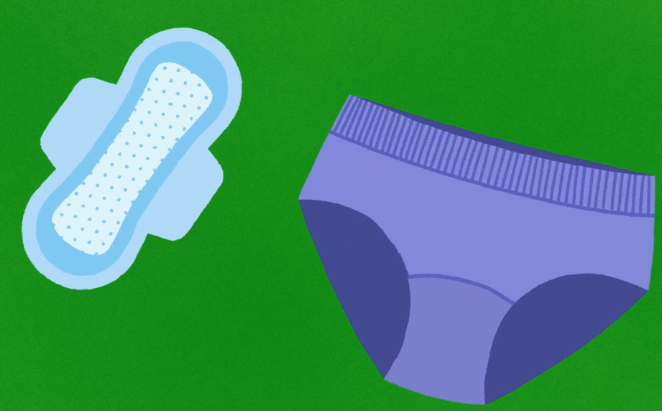 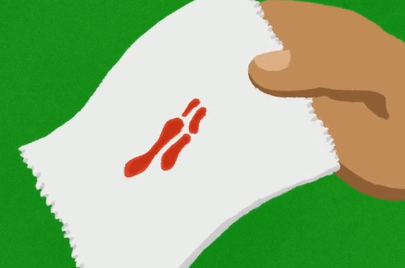 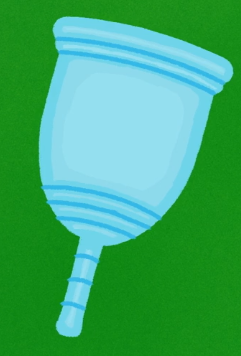 Menstruation Video
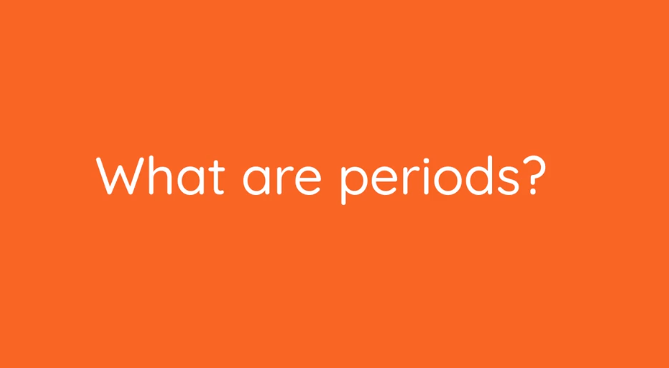 All children will learn about menstruation but girls will be given the opportunity to gather together to talk more openly and ask any questions.
Conception Video
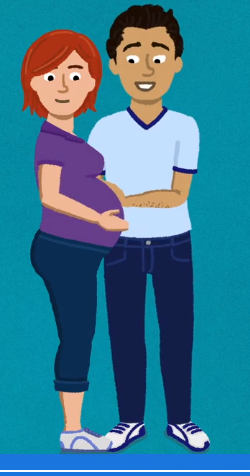 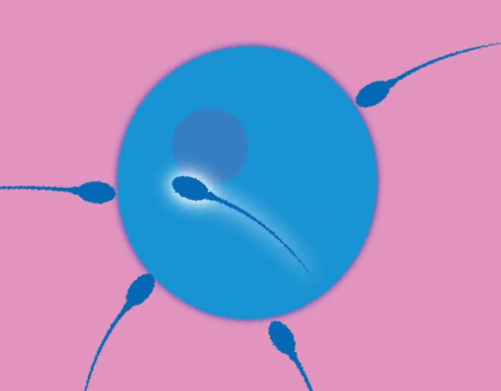 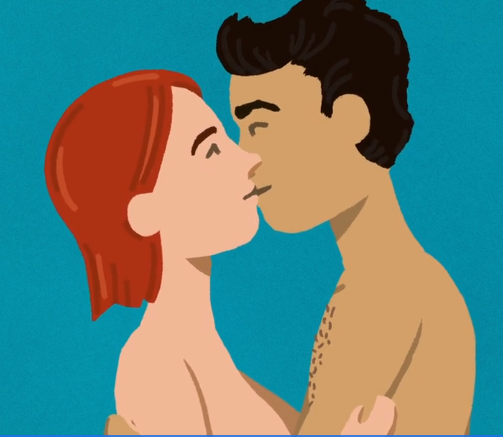 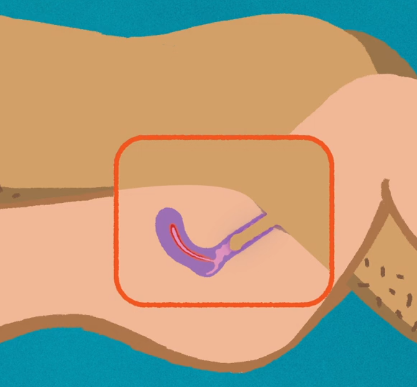 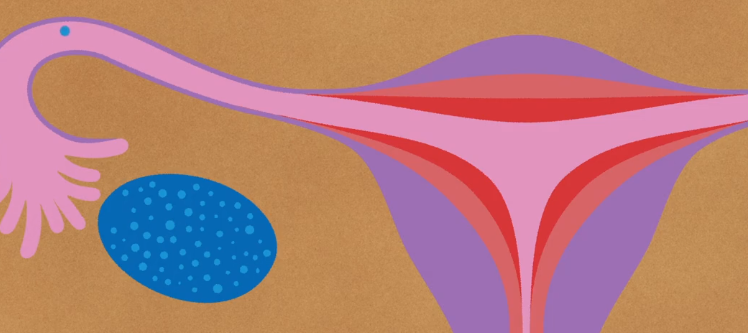 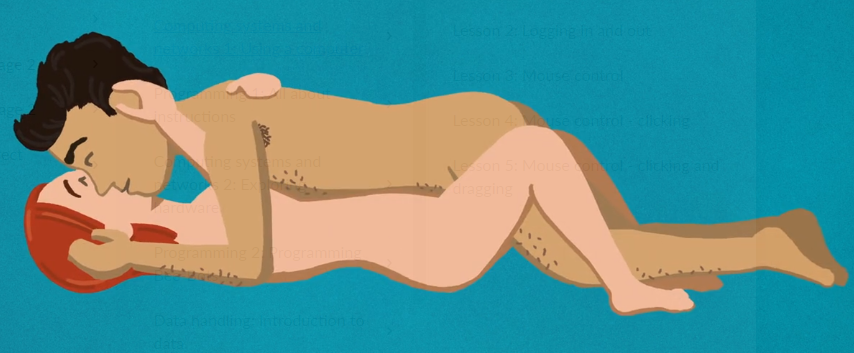 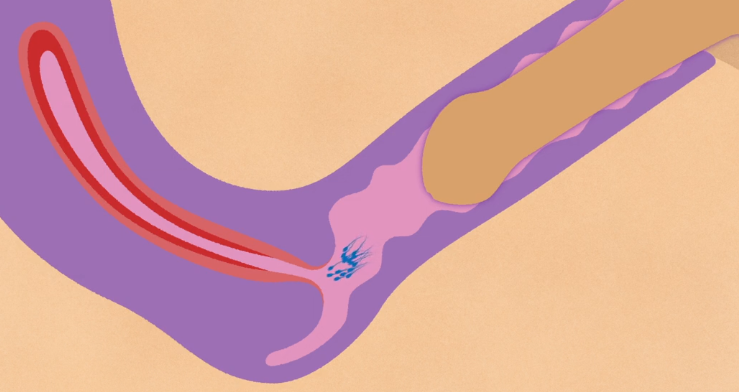 Conception Video
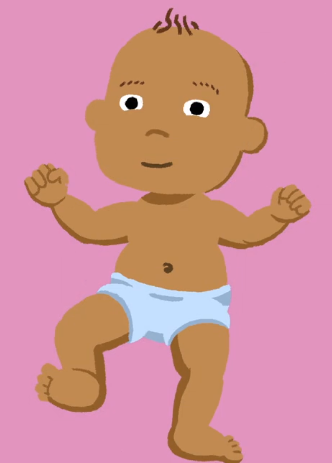 Examples of resources used: Pregnancy and BirthYou have the right to withdraw your child from this lesson but we would strongly encourage that all children are involved in all lessons.
Pregnancy and Birth Video
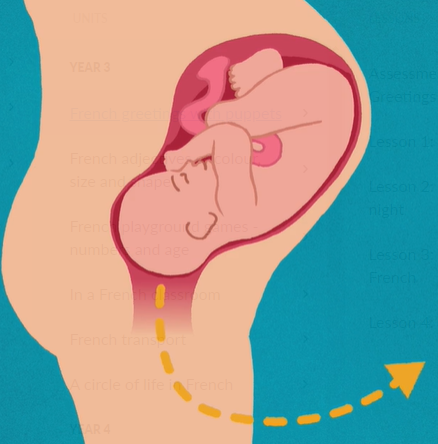 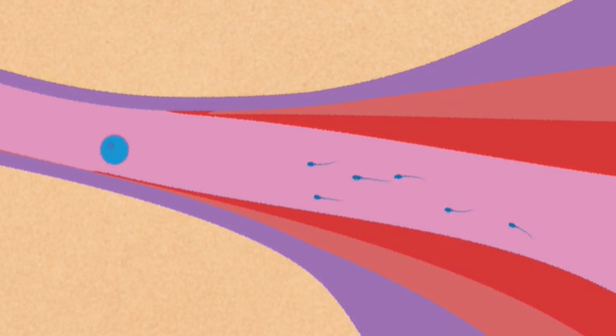 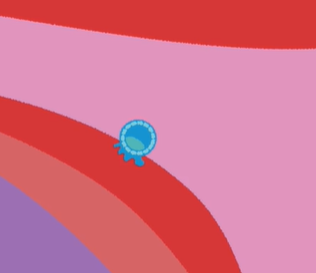 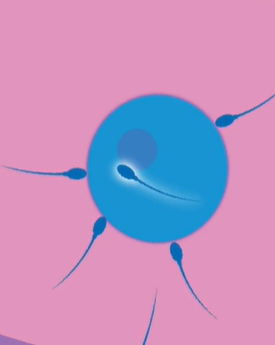 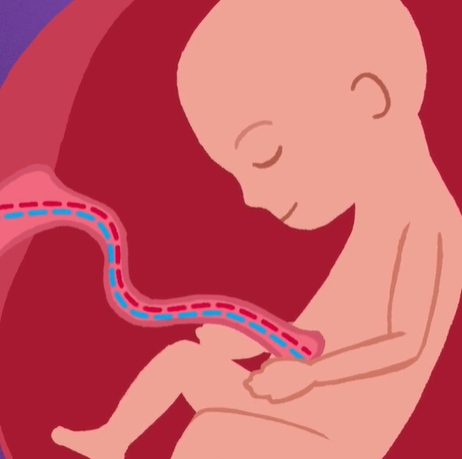 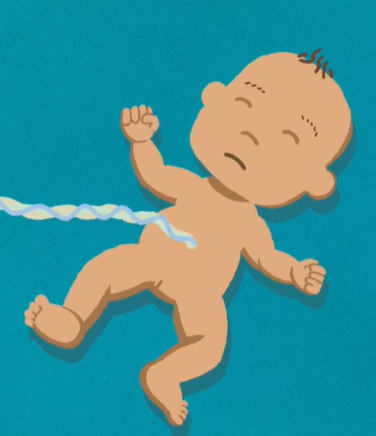 Pregnancy and Birth Video
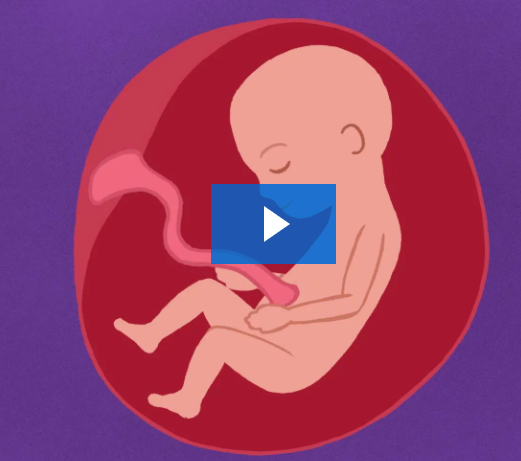 If you have any questions or concerns, please contact your child’s class teacher.